«Панно. Букет ромашек»
Трифонова Людмила  Петровна,
                                         учитель ИЗО, МХК,
                                         МБОУ Арефинской СОШ,
                                         Нижегородской  области





      Составлена на основании УМК Б.М.Неменского       «Изобразительное  искусство»
Попробуем с вами создать панно «Ромашки» основу которого составляют цветы и  листья.  Белое на белом.
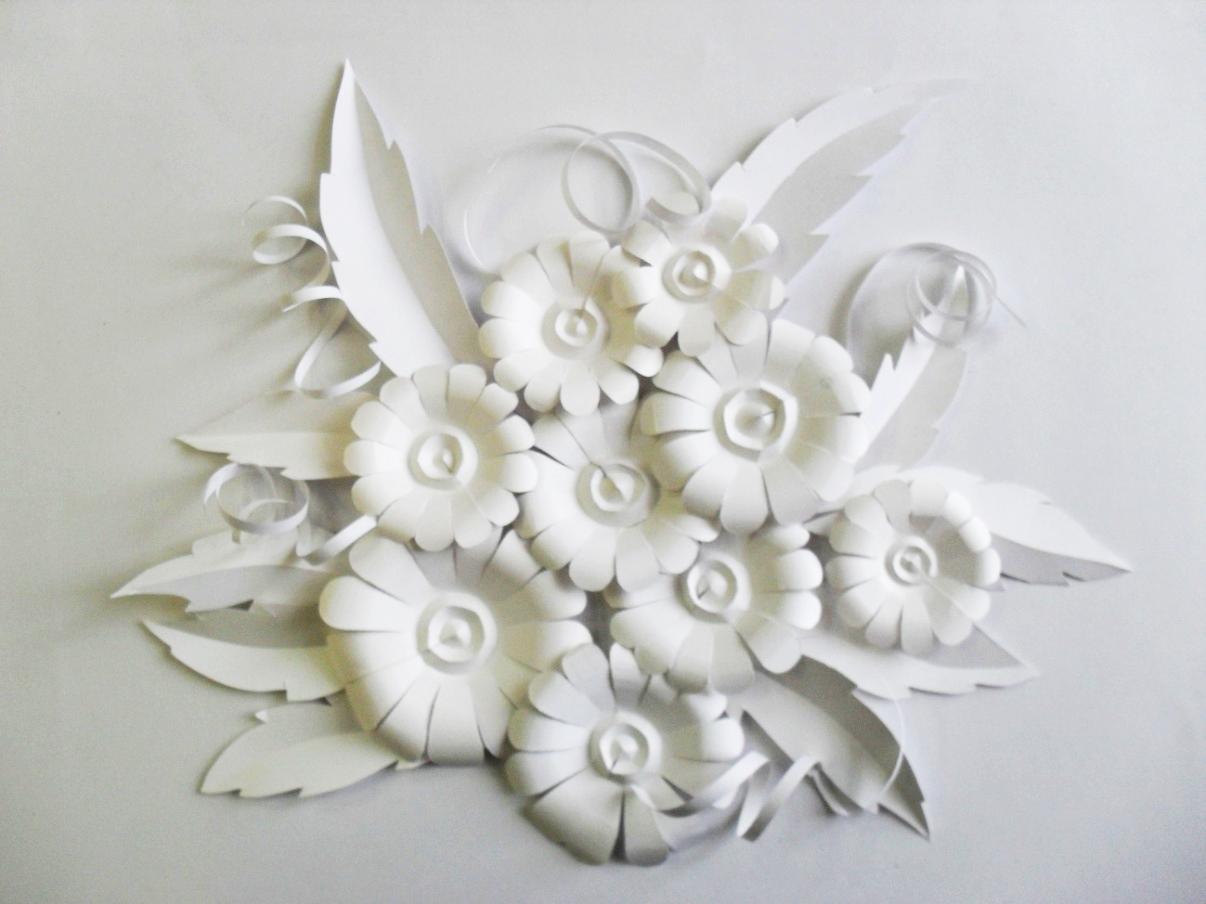 При создании композиций в технике бумагопластики используются различные инструменты – шилья, иглы, макетные ножи, скальпели, ножницы, кисти. Тут, также, нет и не может быть четких правил – вам пригодится все, что поможет аккуратно  склеить, разрезать и согнуть бумагу. В поделках используется любая бумага  которую можно надрезать: ватман, офисная  бумага, альбомные листы и т.д.  Лекала, клей пва или момент прозрачный.
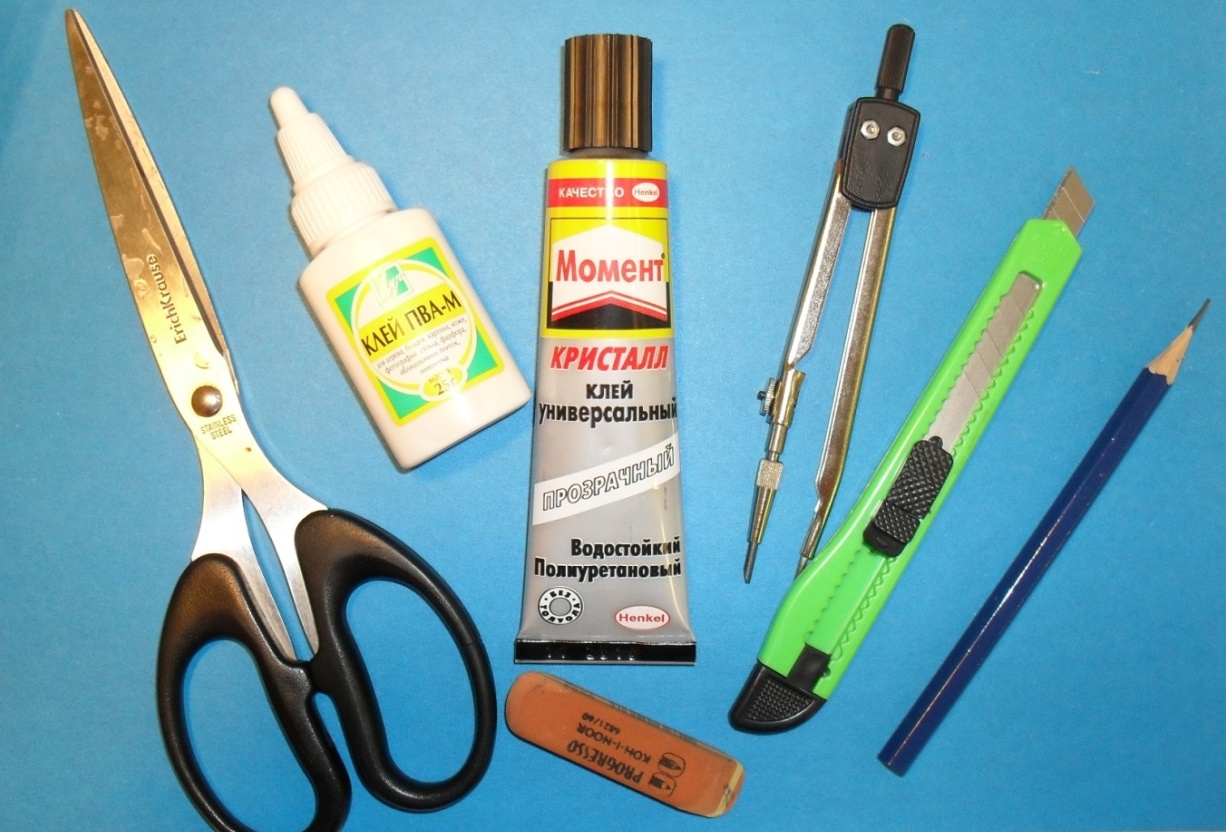 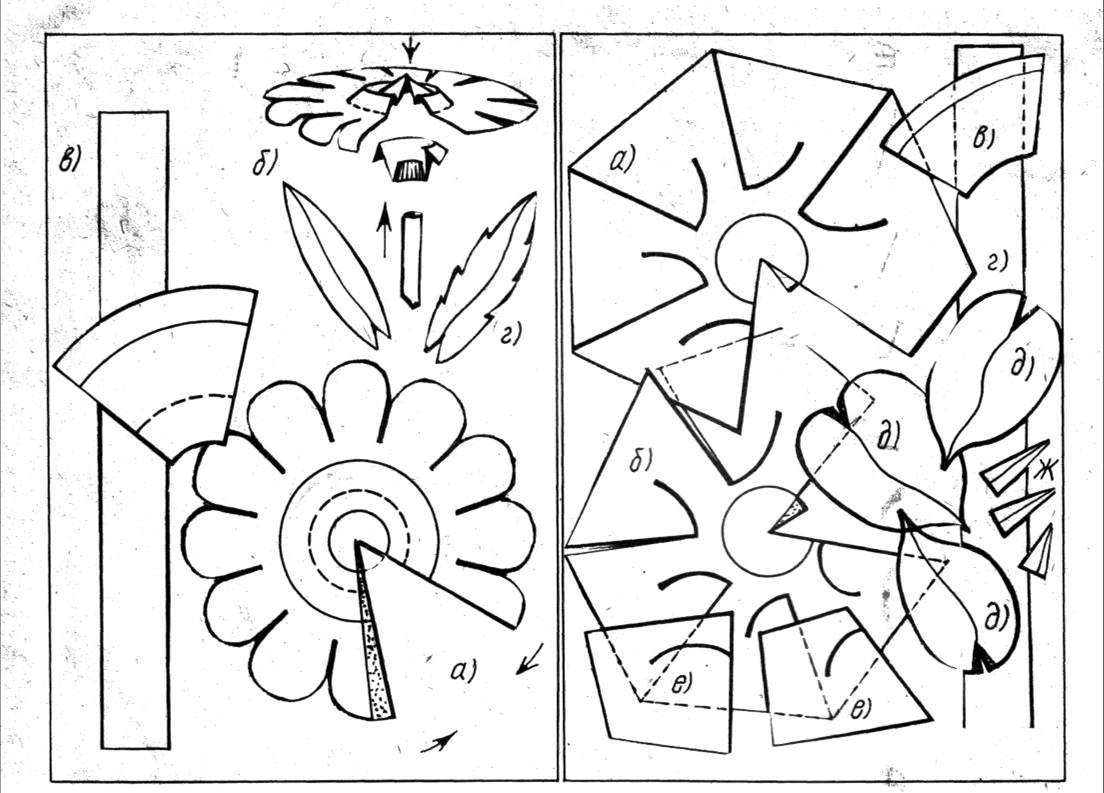 Для первых поделок стоит выбрать композиции с небольшим количеством элементов. Например, открытка с крупными цветами ромашками.
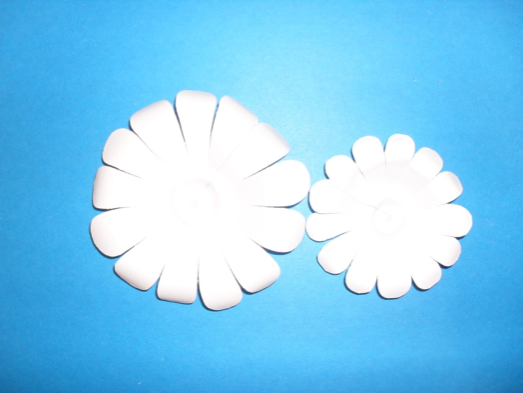 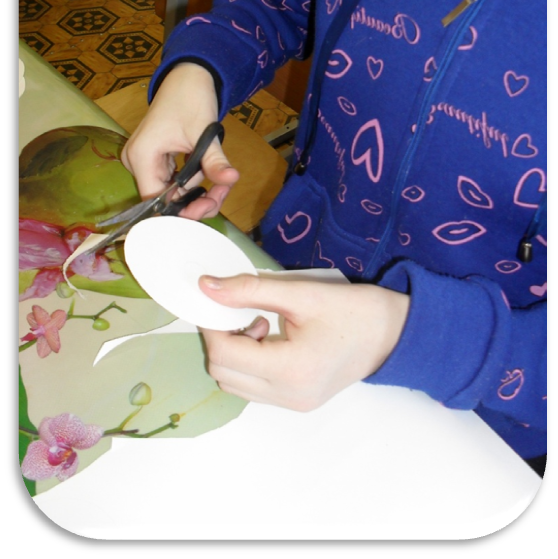 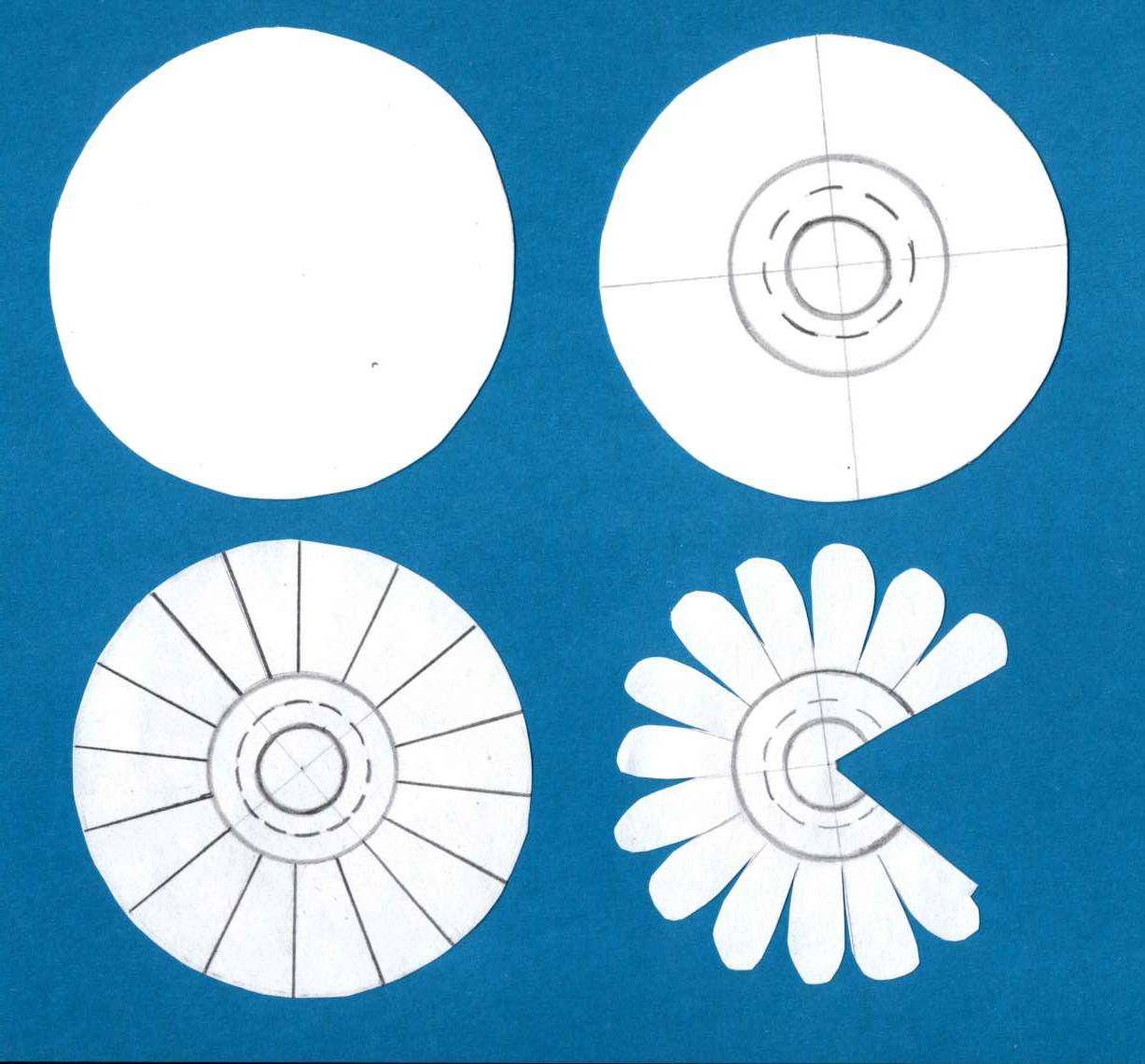 1
2
3
4
Далее, вырезают отдельные элементы и придают им нужную форму, складывая, сминая, скручивая, делая на бумаге надрезы.
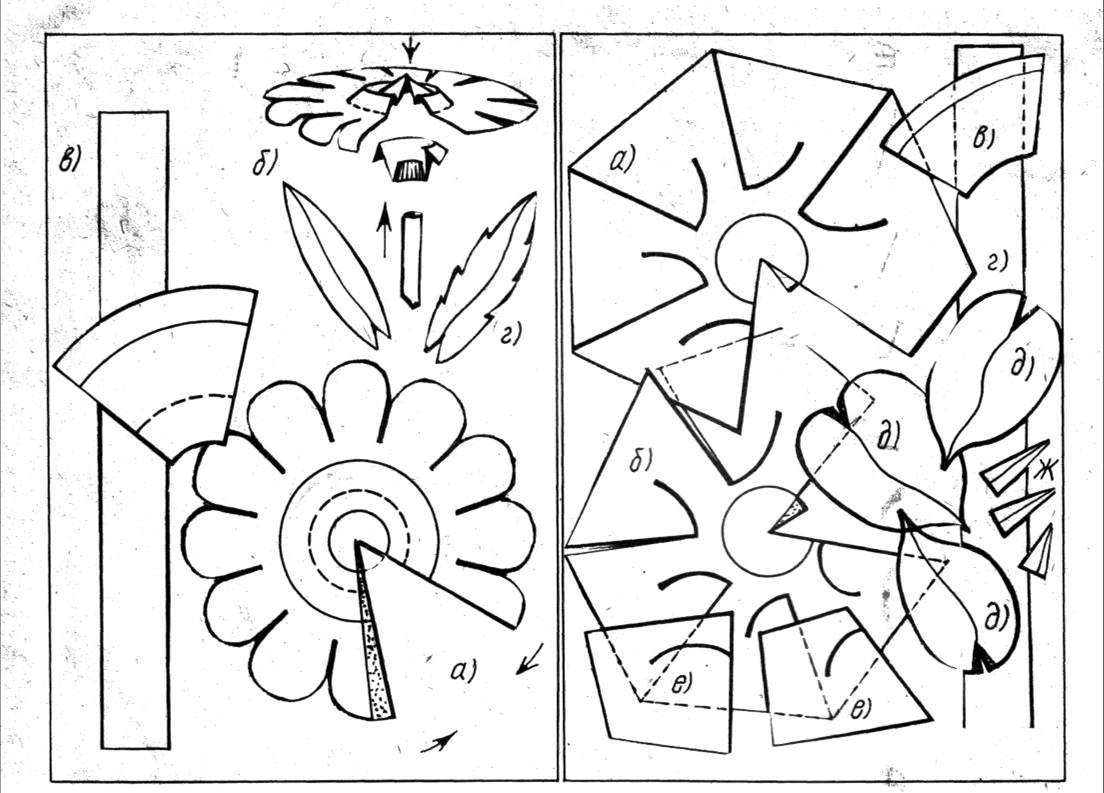 Надрезы с внешней стороны
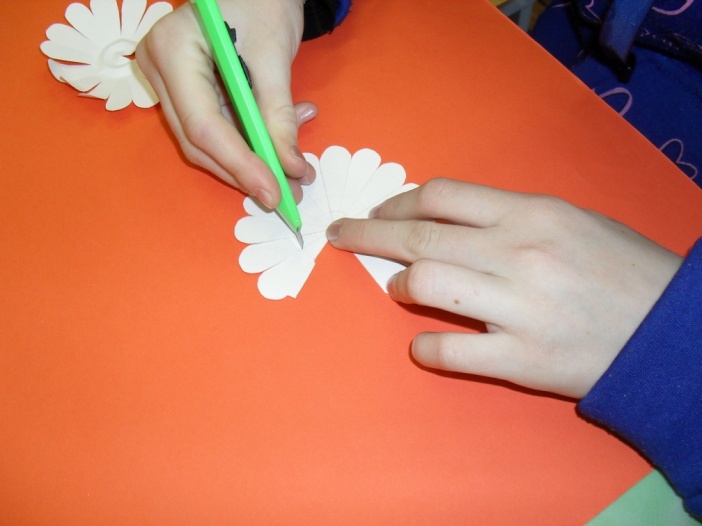 Надрез с внутренней стороны
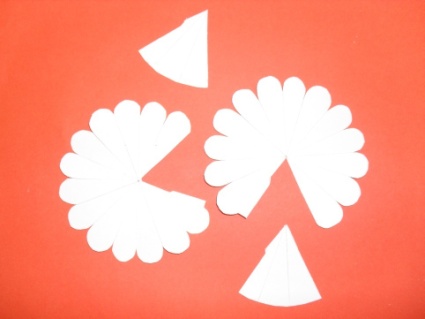 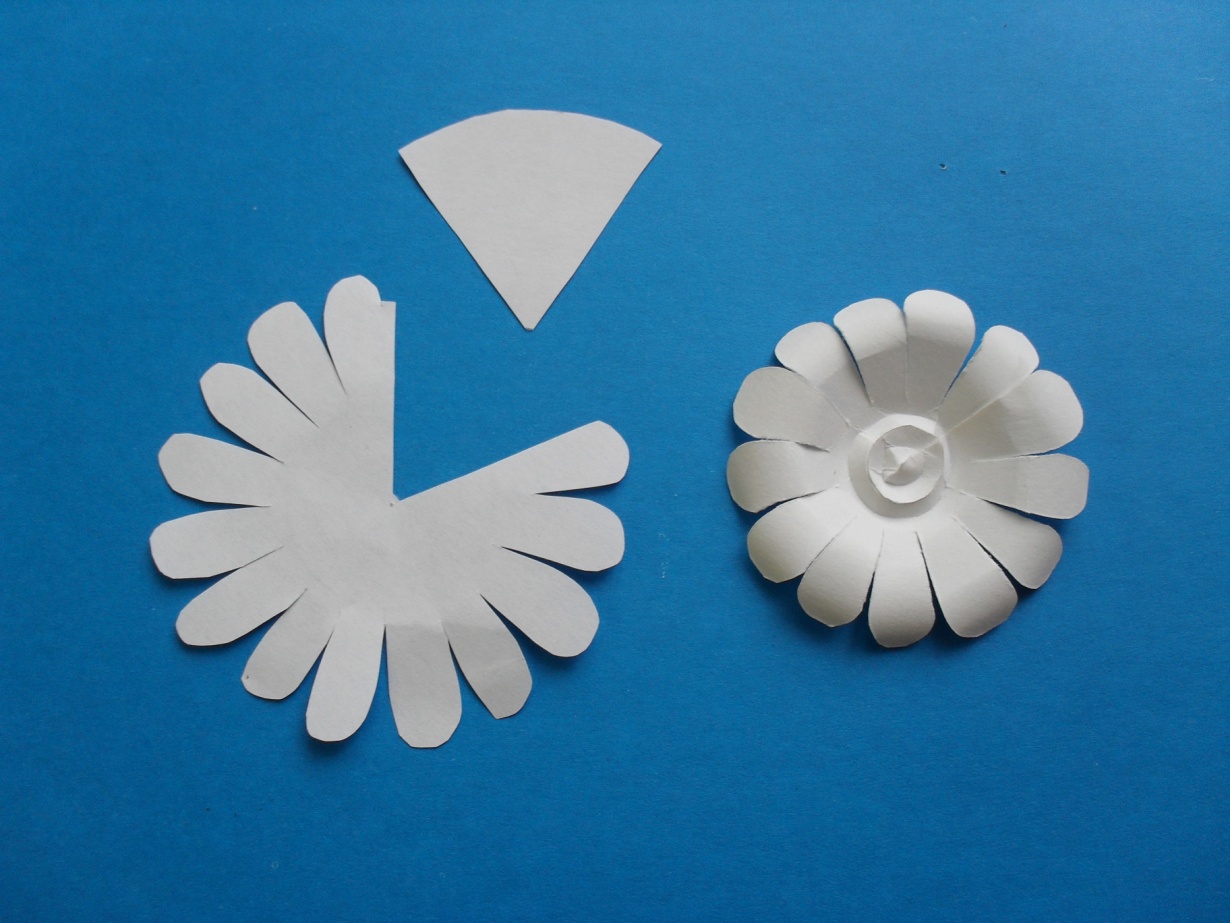 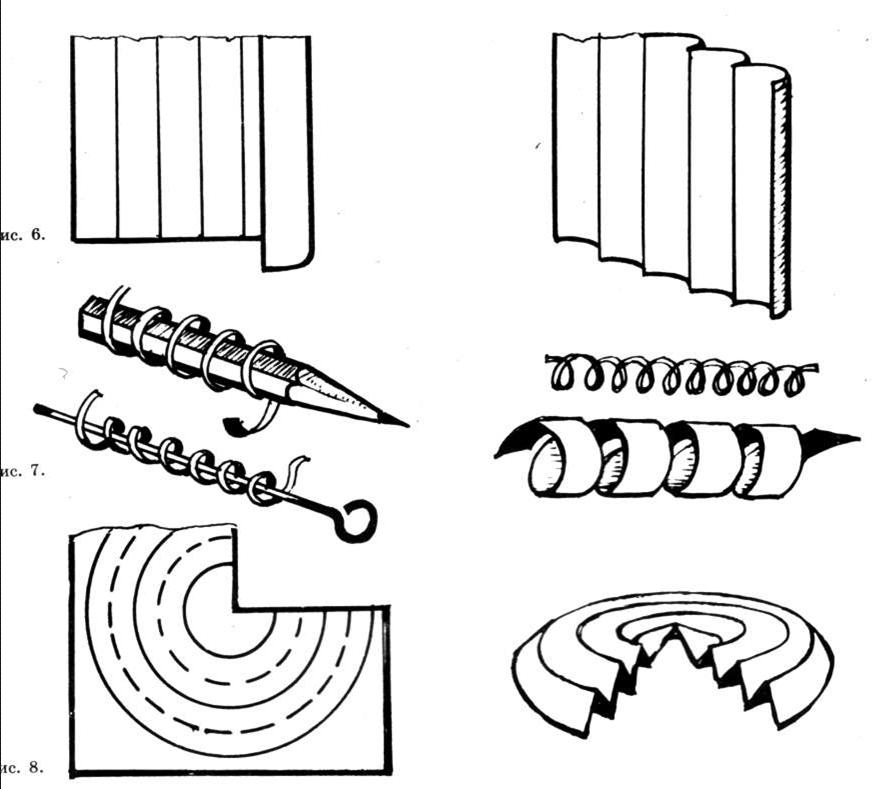 Вырезаем форму листьев, выполняем надрезы, склеиваем.
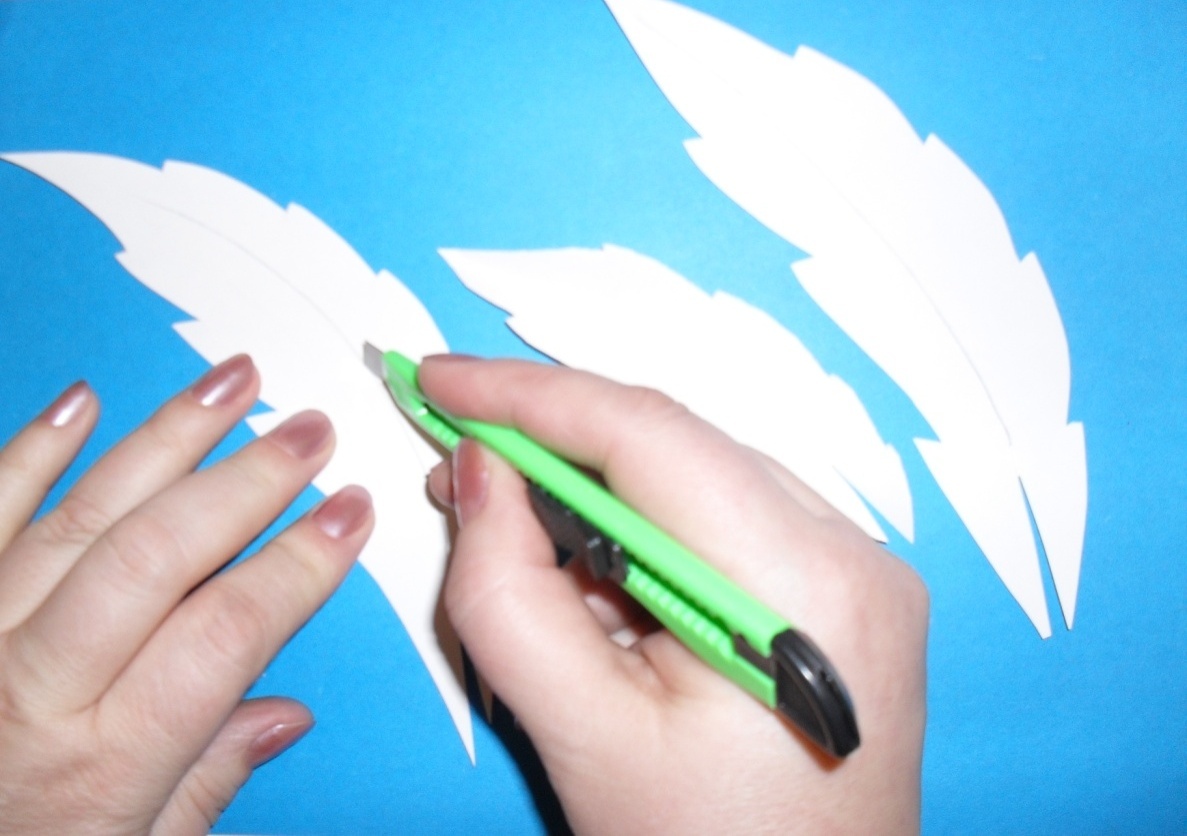 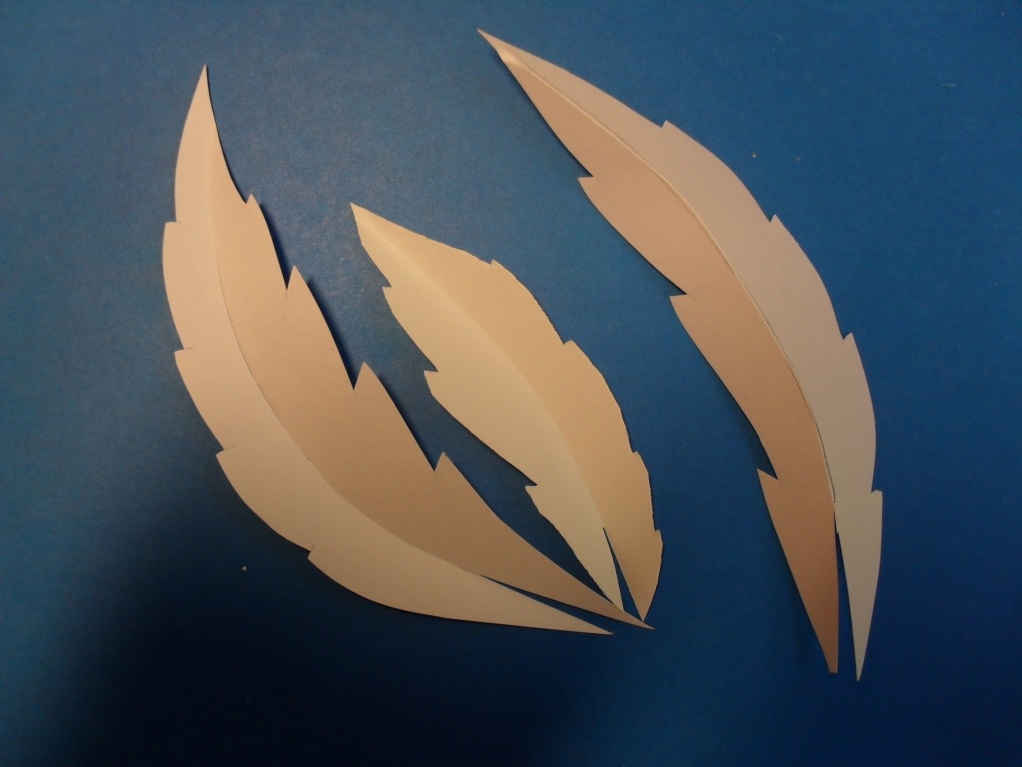 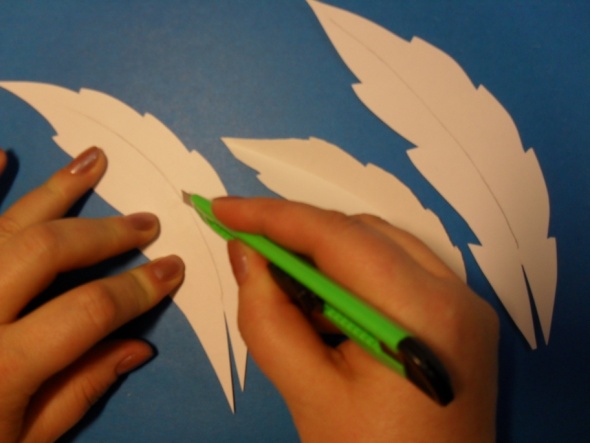 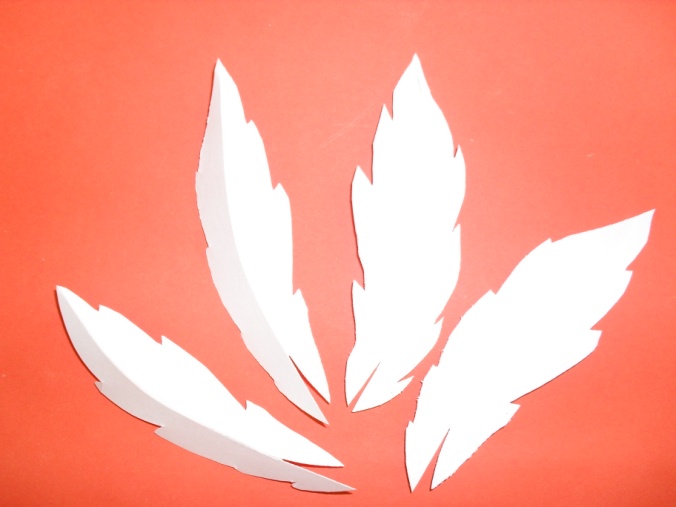 ИСТОЧНИКИ:
Учебник: Горяева Н.А. Изобразительное искусство. Декоративно-прикладное искусство в жизни человека. 5класс: учеб. для общеобразоват. организаций / Н.А.Горяева, О.В.Островская; под ред. Б.М.Неменского. – 4-е изд. – М.: Просвещение, 2014.